Statistics  Outline
Types of Error
	A. Systematic vs. random
II. Statistics
	A. Ways to describe a population
		     1. Distribution
		     2. Mean, median, mode
	      3. Standard deviation
	B. Standard deviation and probability
	C. Significance testing
	D. Q test
I. Types of Error
Systematic vs. random
	Systematic error: Consistent error that theoretically can be detected and corrected.
How can you detect a systematic error?
Examples of systematic error:
Random error:
Cannot be eliminated.  It is due to the physical limitations of the measurement.  
Example: reading the buret by different people, electrical noise, 


Seatbelt study
II. Statistics
Ways to describe a population:
	I. Distribution
	Bimodal
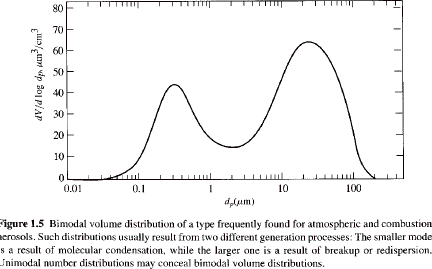 Skewed distribution
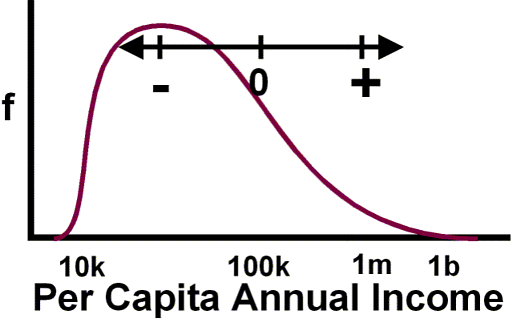 Gaussian distribution (also called normal distribution)
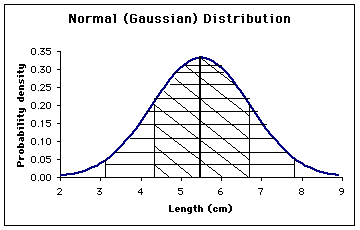 2. Ways to describe a population
Mean: average


Median: central data point in a data set

Mode: the most frequent data point in a data set.
For a perfectly Gaussian distribution, mean, median, mode are exactly the same
Income study
Statistics and Probability
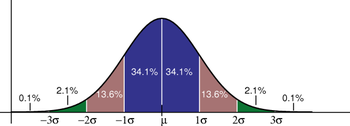 Standard deviations from the mean
Standard deviation & probability
Z statistic is used to calculate the probability of a value lying within a certain range

Z = value – mean		z statistic
          std. dev. 	assumes Gaussian
						distribution
Is there a significant difference between my data sets?
t test answers this question

t test with known value
	used when the true value is known
Paired t test
Unpaired t test
Known value t test
A new procedure for the rapid determination of sulfur in kerosenes was tested on a sample known, from its method of preparation, to contain 0.123% sulfur.  The results were 0.112, 0.118, 0.115, and 0.119.  Do the data indicate there is a bias in the method?
Meaning of t values
If texp > tcritical difference is significant

If texp < tcritical difference is not significant
Paired t test
Used when comparing 2 methods, 2 analysts, 2 labs, etc.  Used when a relationship between the two determinations is expected
Unpaired t test
Used when comparing 2 data sets where no relationship between individual determinations is expected
Q Test
Way to get rid of spurious data
Can only be used once on a particular data set
Q = gap		If Qobs > Qtable the value    range	can be rejected w/ specified
				degree of confidence